Научно-исследовательский
 проект по предмету «Окружающий мир»
«Осень — погод восемь»
Автор проекта:                             
ученица 4 класса Смирнова Ксения 
МОУ Кренёвская СОШ
Буйского муниципального района                           
Руководитель проекта:
учитель начальных классов
Ефремова Ирина Владимировна
АктуальностьКаждый день, выходя из дома, мы часто глядим на небо, затянутое серыми облаками и задумываемся: стоит ли брать с собой зонт или нет? А какой она будет - хорошей или плохой – это очень важно для многих людей и страны. Поэтому наблюдения за погодой очень важны.
Цель и задачи проекта
Основная цель:  
формирование бережного и ответственного отношения к природе через наблюдения за погодными явлениями.
Задачи:     
отрабатывать навыки наблюдения за погодными явлениями в д. Кренёво Буйского района, регулярно фиксировать с 4 октября по 16 ноября наблюдения в уголке природы;
закреплять  умения анализировать собранные данные о погоде, составлять графики, диаграммы, сравнивать с наблюдениями в предшествующие годы;
сделать выводы об особенностях погоды в октябре-ноябре 2018 года в нашей местности;
составить доклад и компьютерную презентацию для участия в научно-практической конференции. 

Объект исследования: погодные условия в октябре и ноябре 2018 г.
в деревне Кренёво Буйского района. 
Предмет исследования: особенности погоды в октябре и ноябре. 
Методы исследования: практическая деятельность, наблюдения, сравнительный анализ и обобщение данных о погоде.
Практическая значимость: собранный материал может быть использован на уроках, приобретенные знания, умения  в практической деятельности и повседневной жизни.
Гипотеза: Народная примета гласит:
    «4 октября – день Кондрата и Матвея. В народе говорили:«Какая погода на Матвея – такой она будет еще 4 недели».
    Погода этого дня продержится без изменений четыре недели. Ясная погода при резком северо-восточном ветре предвещает холодную зиму». 
    Мы решили проверить, работает эта примета   или нет. Погода 4 октября была пасмурной и дождливой, ветер юго-западный.  Температура днём  была +7°С, а вечером +3° С.  Проанализировав погоду 4 октября 2018 года, мы предположили:
    Погода в первой половине октября будет пасмурной и тёплой, во второй – облачной и прохладной. 
    Холодной зимы в этом году не ждать.
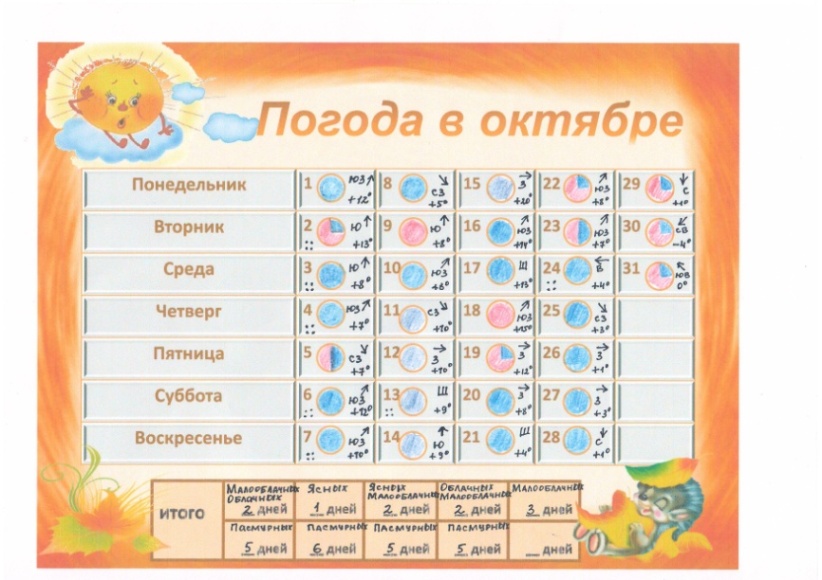 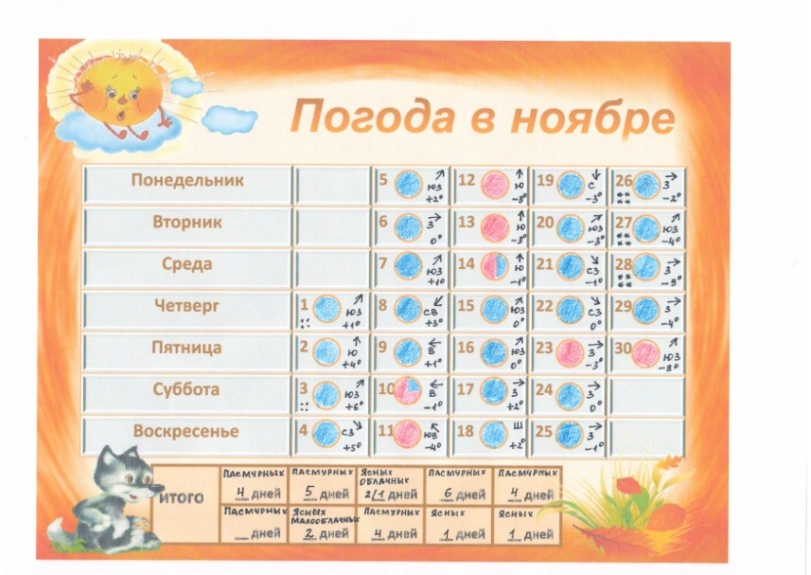 График изменения температуры воздуха с 4 октября  по 16 ноября 2018 г.
По данному графику видно, что температура воздуха в октябре нынешнего года была плюсовой. +20°(С) было 15 октября, а 31 октября достигла 0°(С).  В вечернее и ночное время температура была отрицательной: 8, 26 – 31 октября, она достигала до -7°(С).   Первая половина октября оказалась тёплой и пасмурной, выпадали осадки в виде дождя, но они были нечастыми. Вторая половина октября оказалась более солнечной и прохладной. Температурный минимум зафиксирован утром 30.10 – -4°(С). Среднесуточная же температура октября 2018 года в нашей местности составила около +7,3°(C).  
     Первая половина ноября нынешнего года оказалась нехолодной. Положительную температуру  +6°(С) зафиксировали лишь в дневные часы  3 ноября. -9°(С) зафиксирован  днём 28 ноября. Среднесуточная  температура с 1-го по 16-е ноября составила +6,8°(С).
Диаграмма  направления  ветров  с   4 октября  по  16 ноября   2018 года
Составив диаграмму направления ветров, мы убедились, что преобладающим за период наблюдений был юго-западный ветер, он посетил нашу местность большее количество раз, на диаграмме это  37%. Также довольно часто наблюдались ветры западного 17%, северо-западного и южного 12% направлений. Штиль отмечали 13, 17, 21 октября и 18 ноября. Реже всех дули ветры: северный 5%, юго-восточный 5% и северо-восточный 5% направлений. Сравнительный анализ направления ветров  за 2 года наблюдений показал, что по преобладающему направлению  ветров 2018,  2016  годы  схожи, а 2017 преобладал северо-восточный ветер.
Роза  ветров
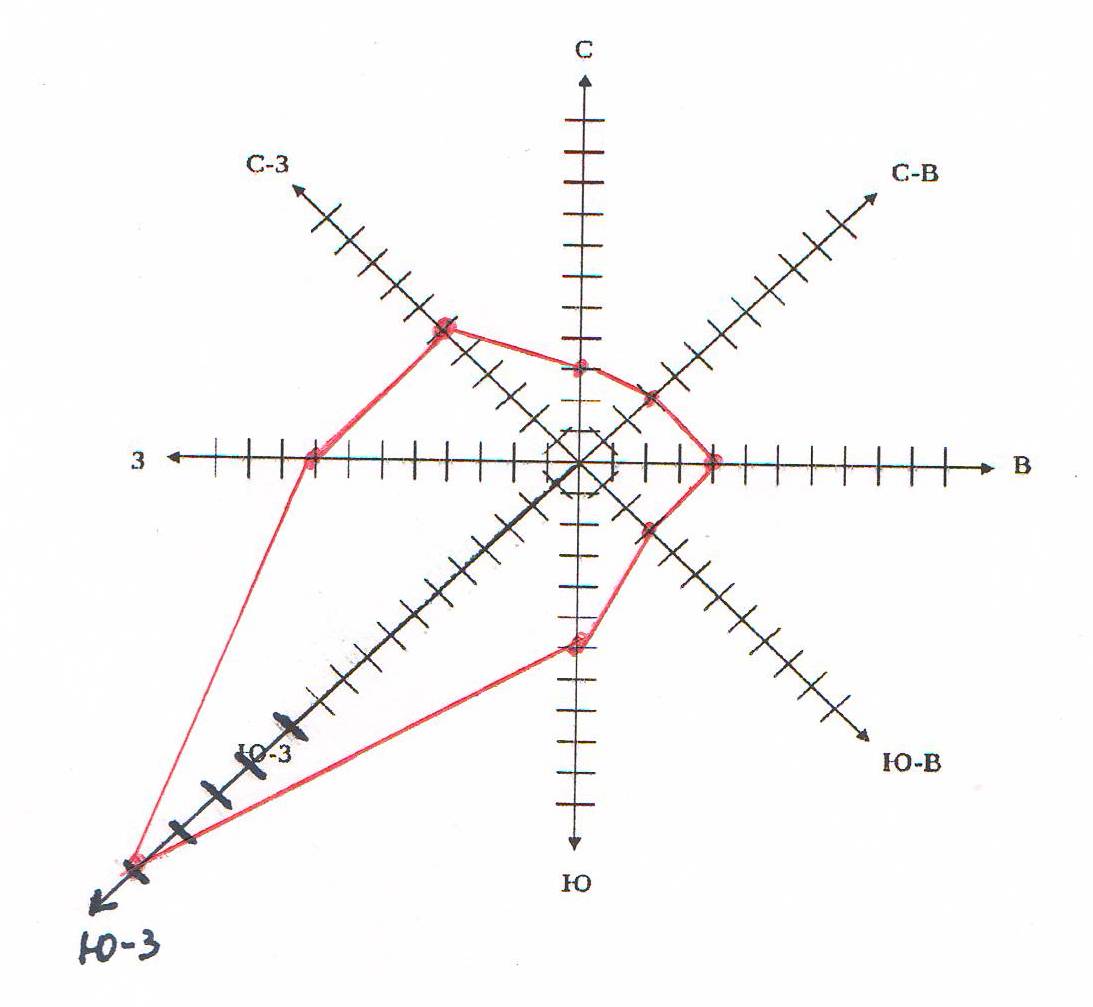 Атмосферные явления природы
Трудно себе представить октябрь без дождей.  Но октябрь и ноябрь этого года был сухим и не дождливым.  Только 4 октября лил весь день дождь и несколько дней были  кратковременные дожди. Осадки в виде снега выпадали в ноябре  27 и 28 числа.
      По   количеству осадков 2018   год не схож  с  2016-2017 годом.
      Самым щедрым на дожди был 2017год.
За период наших наблюдений за 4 октября по 16 ноября 8 дней 18% стояла ясная погода. В предыдущие  годы (кроме 2016 г.) ясных дней было меньше.
        Пасмурных дней было 27 (61%), из них 16 дней  в октябре и  11 -  в ноябре.  
        Дней с переменной облачностью мы наблюдали 3 дня 14%, из них  2 – в октябре и 1  день  в ноябре. 
       Сравнение  количества  ясных, пасмурных  дней и дней  с переменной облачностью с 4 октября по 16 ноября   в   разные   годы привело нас к следующему выводу: в 2018  году наблюдалось наименьшее количество с переменной облачностью дней и наибольшее – пасмурных дней.
Вывод:
Мы изучили две народные приметы   «14 октября – Покров. На покров ветер с востока – зима холодная, с юга – к тёплой зиме, западный – к снежной зиме, переменный ветер – к зиме непостоянной», по которым наши предки предсказывали погоду. Анализируя данные дневника наблюдений, сопоставляя их с народными приметами, мы заметили, что  в некоторых случаях они действительно совпадают.
     Например, народная примета, на которую  мы опирались, выдвигая нашу гипотезу «4 октября – день Кондрата и Матвея. В народе говорили: «Какая погода на Матвея – такой она будет еще 4 недели» полностью  совпала. 
      А вторая примета «14 октября – Покров. На покров ветер с востока – зима холодная, с юга – к тёплой зиме, западный – к снежной зиме, переменный ветер – к зиме непостоянной», в этот день дул южный ветер, поэтому холодной зимы не было!
Интернет – ресурсы:
http://densvi.com/10302-osen-osennie-listya.html   
Векторный клипарт «Осень. Осенние листья»